探索直线平行的条件
第1课时
WWW.PPT818.COM
D
1
4
1
4
1
4
2
2
2
3
3
3
E
C
F
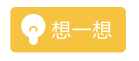 两条直线CD和EF相交，能形成些具有什么关系的角？
互补关系的角：?
此处的关系包含了数量和位置
1
4
4
1
2
2
3
3
E
B
A
F
对顶角：?
D
A
O
C
日常生活中，人们经常用到平行线.如图，装修工人正在向墙上钉木条.如果木条b与墙壁边缘垂直，那么木条a与墙壁边缘所成的角为多少度时，才能使木条a与木条b平行？
  你知道其中的理由吗？
  如果木条b不与墙壁边缘垂直呢？
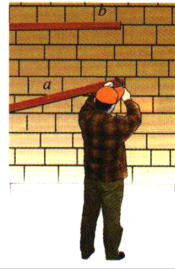 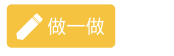 如图,直线AB，CD与EF相交(也可以说两条直线AB，CD被第三条直线EF所 截)，构成八个角.  我们看那些没有公共顶点的两个角的关系.
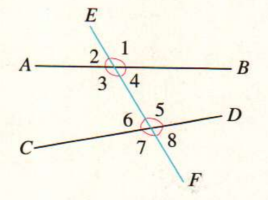 A
1
1
2
B
3
4
5
5
6
D
C
8
7
同位角
1、都在被截直线AB、CD
      的_______________.
E
同一方(上方)
2、在截线EF的
      ___________.
同旁(右侧)
∠2和∠6
∠3和∠7
∠4和∠8
我们把具有∠1和∠5这种位置关系的角叫同位角.
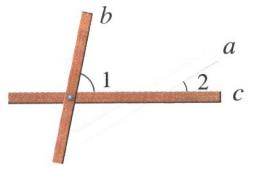 如图，三根木条相交成∠1， ∠2，固定木条b，c，转动木条a.
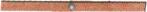 当∠1＞∠2时
当∠1＝∠2时
当∠1＜∠2时
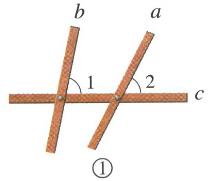 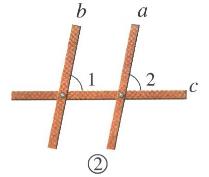 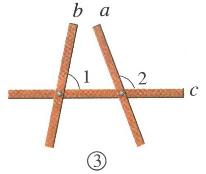 ③直线a和b不平行
①直线a和b不平行
②直线 a和b平行
A
1
l2
l1
2
B
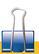 平行线的判定方法1：
两条直线被第三条直线所截，
如果同位角相等，那么两条直线平行
简称为：同位角相等，两直线平行
应用格式：
∵∠1=∠2(已知)
∴l1∥l2（同位角相等，两直线平行）
例1  如图，下列四个图形中，∠1和∠2不是同位角的是(　　)
B
同位角的识别：
1.两角是三线构成
2.成“F”型
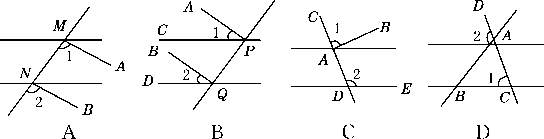 例2  找出图中的平行线，并说明理由.
M
E
说明过程中经常用到的倒角有对顶角和邻补角
B
130°
S
D
A
50°
O
答案：AB∥CD，EF∥MN.
50°
K
理由：因为∠EHD= ∠MKD=50°，
所以EF∥MN（同位角相等，两直线平行）.
因为∠MSA+ ∠MSB=180°， ∠MSA=130°，
所以∠MSB=50°= ∠MKD，所以AB∥CD.
C
H
N
F
0     1      2     3      4      5     6      7      8      9     10
0     1      2     3      4      5
0     1      2     3      4      5
0     1      2     3      4      5
0     1      2     3      4      5
0     1      2     3      4      5
0     1      2     3      4      5      6       7     8      9     10
0     1      2     3      4      5      6       7     8      9     10
0     1      2     3      4      5      6       7     8      9     10
0     1      2     3      4      5      6       7     8      9     10
0     1      2     3      4      5      6       7     8      9     10
0     1      2     3      4      5      6       7     8      9     10
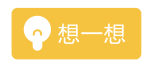 用三角尺画平行线的方法(过直线外一点).
(1)上面的画法可以看做是怎样的图形变换?
一、放
二、靠
平移变换
(2)把图中的直线l1，l2看成被尺边AB所截,那么在画图过程中,什么角始终保持相等?
三、推
四、画
同位角
a
c
b
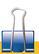 经过直线外一点，有且只有一条直线与已知直线平行.
如果两条直线都与第三条直线平行，那么这两条直线互相平行.
应用格式：
∵a//c , c//b(已知)，
∴a//b（如果两条直线都与第三条直线平行，那么这两条直线互相平行）.
B
C
A
·
·
·
E
D
例3 完成下列推理，并在括号内注明理由.
（1）如图所示，因为AB//DE，BC//DE（已知），
     所以A,B,C三点            ，
     理由是
在同一直线上
经过直线外一点,有且只有一条直线与这条直线平行.
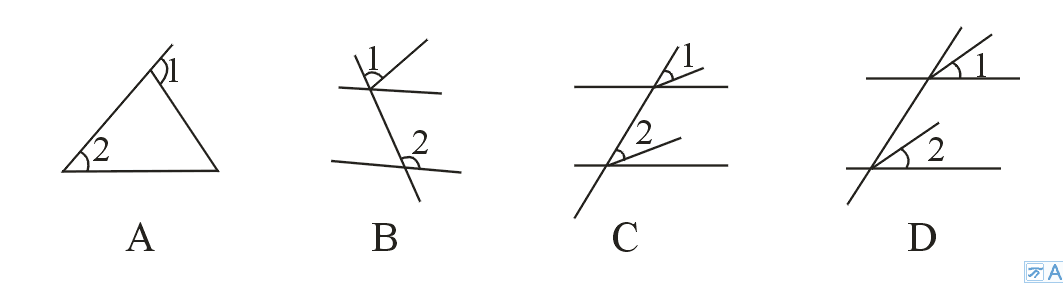 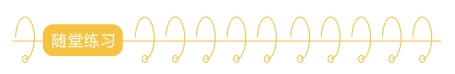 1.如图，∠1和∠2不能构成同位角的图形是（   ）
D
A
D
3
4
1
5
2
B
C
2.从∠5=∠      ，可以推出AB∥CD，
 理由是
ABC
同位角相等,两直线平行
3.如图，P是三角形ABC内部任意一点．
(1)过P点向左画射线PM∥BC交AB于点M，过P点向右画射线PN∥BC交AC于点N；
(2)在(1)中画出的图形中，∠MPN的度数一定等于
180°，你能说明其中的道理吗？
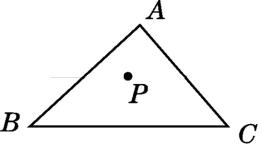 解：(1)画出的射线PM，PN，如图.
(2)∵射线PM∥BC，射线PN∥BC（已知），
       ∴直线PM∥BC，直线PN∥BC.
  ∴可知直线PM与直线PN是同一条直线（过直线外一点有且只有一条直线与已知直线平行），
  即点M，P，N在同一条直线上，
  ∴∠MPN＝180°.
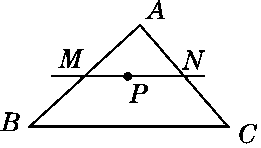 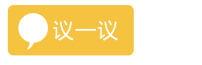 某人在广场上练习驾驶汽车，两次拐弯后，行驶方向与原来相同，则这两次拐弯的角度可能是(　　)
A．第一次左拐30°，第二次右拐30°
B．第一次右拐50°，第二次左拐130°
C．第一次右拐50°，第二次右拐130°
D．第一次左拐50°，第二次左拐130°
A
两次拐弯后，行驶方向与原来相同，说明两次拐弯后的方向与原来的是平行的，明白了吗？
小结
1.同位角：
  是两条直线被第三条直线所截形成的，成“F”型；
2.平行线的存在性：
  过直线外一点有且只有一条直线和已知直线平行；
3.平行线的判定方法：
  (1)利用平行线的定义判定（较少使用）；
 (2)利用“同位角相等，两直线平行”判定（经常用）；
  (3)两条直线同平行于第三条直线（传递性偶尔用）；
谢 谢 观 看！